Using Gen-AI for OER: Challenges & Risks
Robert Schuwer
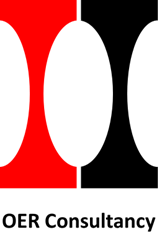 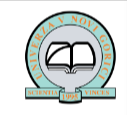 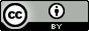 Potential risks
Copyright issues
(Miao & Holmes, 2023; Atenas, 2024)
Potential risks
Copyright issues
Quality Control
(Miao & Holmes, 2023; Atenas, 2024)
Potential risks
Copyright issues
Quality Control
Ethical concerns
(Miao & Holmes, 2023; Atenas, 2024)
Potential risks
Copyright issues
Quality Control
Ethical concerns
EDI (Equality, Diversity, Inclusivity) principles under pressure
Language
Bias
(Miao & Holmes, 2023; Atenas, 2024)
Potential risks
Copyright issues
Quality Control
Ethical concerns
EDI (Equality, Diversity, Inclusivity) principles under pressure
Language
Bias
Too much power for Big Tech
(Miao & Holmes, 2023; Atenas, 2024)
How to overcome?
How to overcome?
Human Oversight
How to overcome?
Human Oversight
Diversity in Data
GPT-NL (https://www.tno.nl/en/digital/digital-innovations/data-sharing/conversational-ai/gpt-nl-boosts-dutch-ai-autonomy/)
How to overcome?
Human Oversight
Diversity in Data
Teacher Training and Support
How to overcome?
Human Oversight
Diversity in Data
Teacher Training and Support
Accessible Design
How to overcome?
Human Oversight
Diversity in Data
Teacher Training and Support
Accessible Design
Ethical Guidelines
Guidelines for responsible use of (Gen-)AI
UNESCO
EU AI-act and Ethical Guidelines
Governments
E.g. The Netherlands
Institutions
Seven principles of Creative Commons
Legal space for studying and creating should accommodate generative AI while addressing societal concerns.
Defining ways for creators to express preferences on AI training, with opting out as the maximum legislative restriction, due to extensive copyright protection and lack of active management.
Collaborative efforts needed to address implications beyond copyright, considering rights like data protection and likeness use.
Special focus on using traditional knowledge for AI training, involving community stewardship for authorization.
Legal frameworks should permit using copyrighted works for non-commercial public interest, like research and education.
Ensure shared economic benefits from AI access to copyrighted works, benefiting all contributors to the commons.
Counter resource concentration by investing in public computational infrastructures globally and supporting training datasets respecting outlined principles as commons.
Guidelines for responsible use of (Gen-)AI
UNESCO
EU AI-act
Governments
E.g. The Netherlands
Institutions

Professionalisation programs!
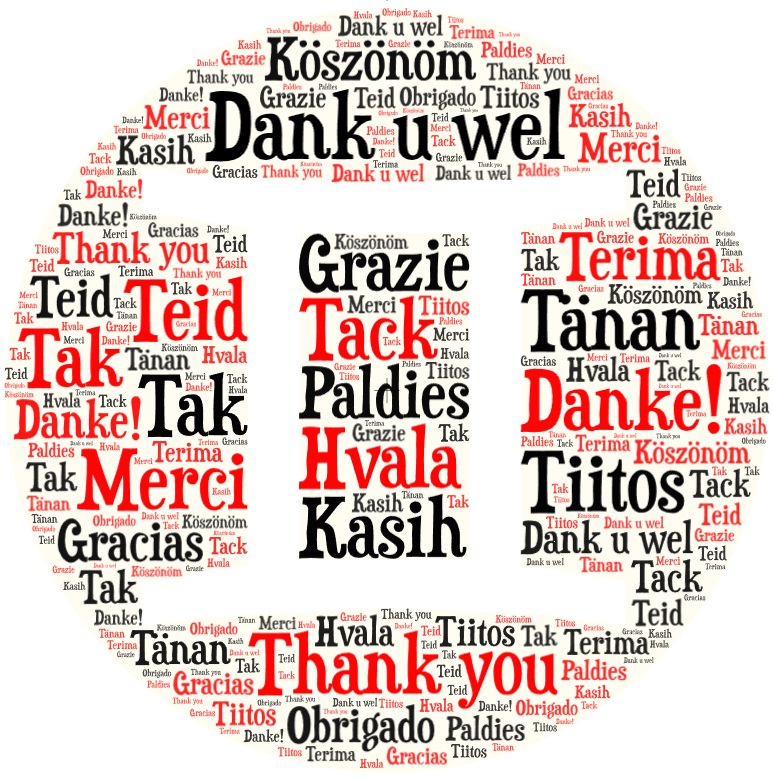 robert@robertschuwer.nl
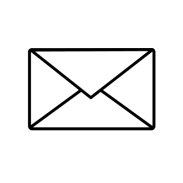 https://www.robertschuwer.nl
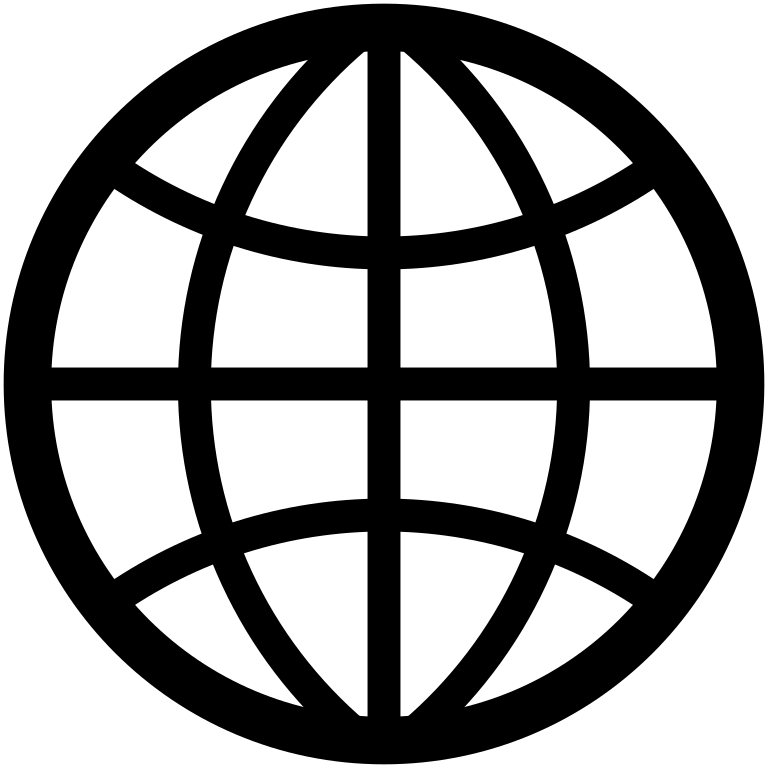 Colophon
Author: Robert Schuwer. 
This presentation is available under a Creative Commons Attribution 4.0 International (CC BY 4.0) license. For attribution use the following phrase:
Schuwer, R. (2024). Using Gen-AI for OER: Challenges & Risks. https://robertschuwer.nl/download/slides/20240125/vid02.pptx
References
Used in this presentation and for further reading
Atenas, J. (January 2024). Ethical Development of AI-Enabled Open Educational Resources (OER) [PowerPoint Slides]. School of Social Sciences and Humanities, University of Suffolk. https://www.researchgate.net/publication/377625931 
Bozkurt, A. (2023). Generative AI, synthetic contents, open educational resources (OER), and open educational practices (OEP): A new front in the openness landscape. Open Praxis, 15(3), 178-184. https://doi.org/10.55982/openpraxis.15.3.579 
Creative Commons (7 October 2023). Making AI work for creators and the commons. Creative Commons. https://creativecommons.org/2023/10/07/making-ai-work-for-creators-and-the-commons/ 
De la Higuera, C., & Iyer, J. (2024). AI for Teachers: an Open Textbook. Pressbooks. https://pressbooks.pub/aiforteachers/ 
European Education Area. (2022, October 25). Ethical guidelines on the use of artificial intelligence and data in teaching and learning for educators. https://education.ec.europa.eu/news/ethical-guidelines-on-the-use-of-artificial-intelligence-and-data-in-teaching-and-learning-for-educators 
European Union. (2023, December 19). EU AI act: First regulation on artificial intelligence | News | European Parliament. https://www.europarl.europa.eu/news/en/headlines/society/20230601STO93804/eu-ai-act-first-regulation-on-artificial-intelligence 
Miao, F., & Holmes, W. (2023). Guidance for generative AI in education and research. UNESCO, Paris. https://unesdoc.unesco.org/ark:/48223/pf0000386693 
Nerantzi, C., Abegglen, S., Karatsiori, M. & Martínez-Arboleda, A. (Eds.). (2023). 101 creative ideas to use AI in education, A crowdsourced collection (2023 1.2) [Computer software]. Zenodo. https://doi.org/10.5281/zenodo.8355454 
Niemi, H., Pea, R. D., & Lu, Y. (2022). AI in learning: Designing the future. Springer Nature. https://doi.org/10.1007/978-3-031-09687-7  
Rijksoverheid. (2024, January 18). Kabinet presenteert visie op generatieve AI. Informatie van de Rijksoverheid | Rijksoverheid.nl. https://www.rijksoverheid.nl/actueel/nieuws/2024/01/18/kabinet-presenteert-visie-op-generatieve-ai
UNESCO (2019). Recommendation on Open Educational Resources (OER) (CL/4319). https://unesdoc.unesco.org/ark:/48223/pf0000373755 
UNESCO (4 December 2023). AI competency frameworks for school students and teachers. UNESCO. https://www.unesco.org/en/digital-education/ai-future-learning/competency-frameworks